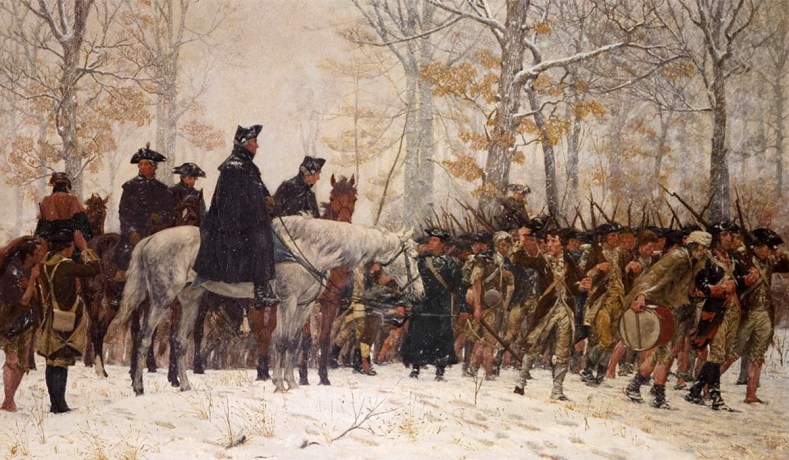 The Road to Revolution
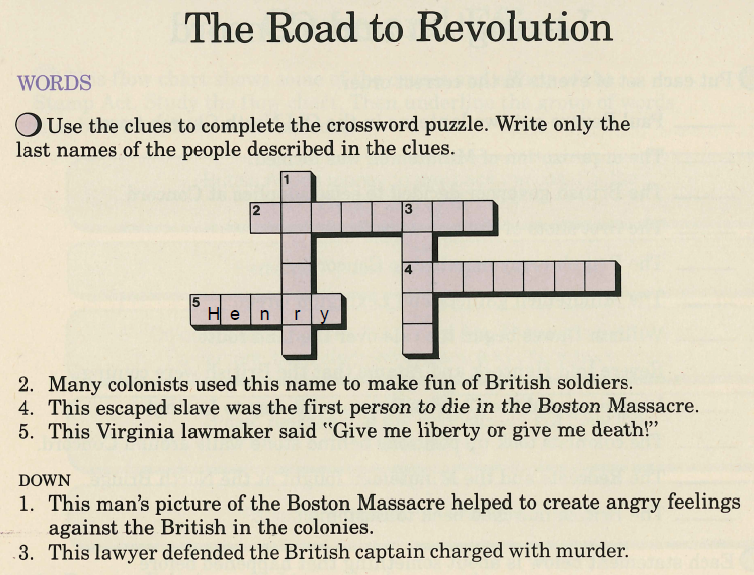 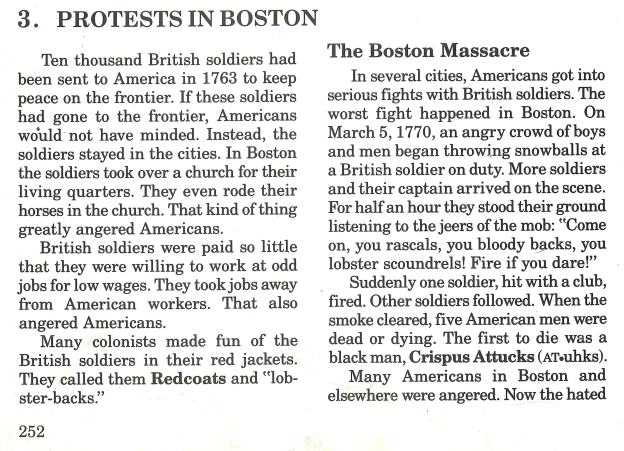 r  e   d  c  o  a   t  s
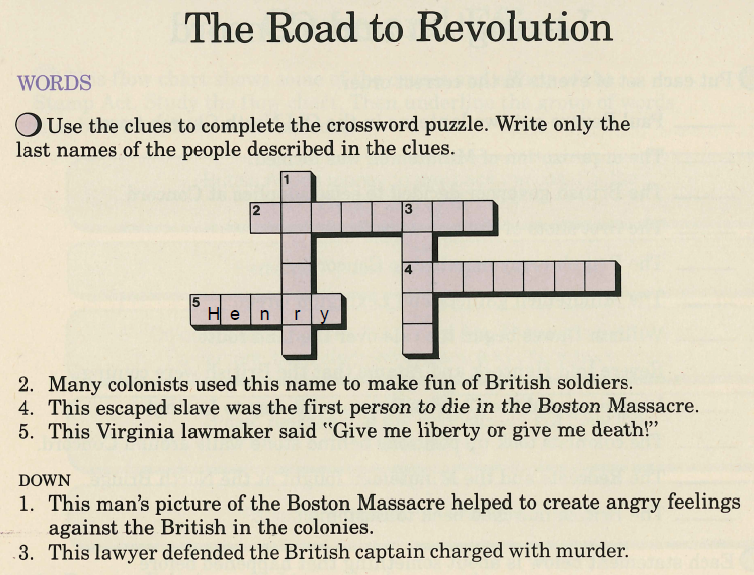 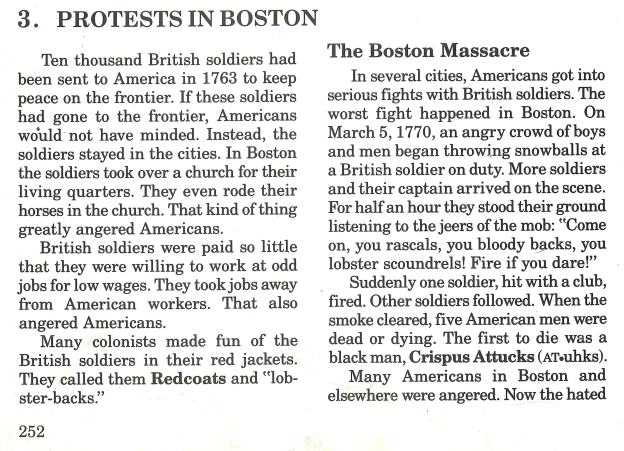 r  e   d  c  o  a   t  s
a  t   t  u  c   k   s
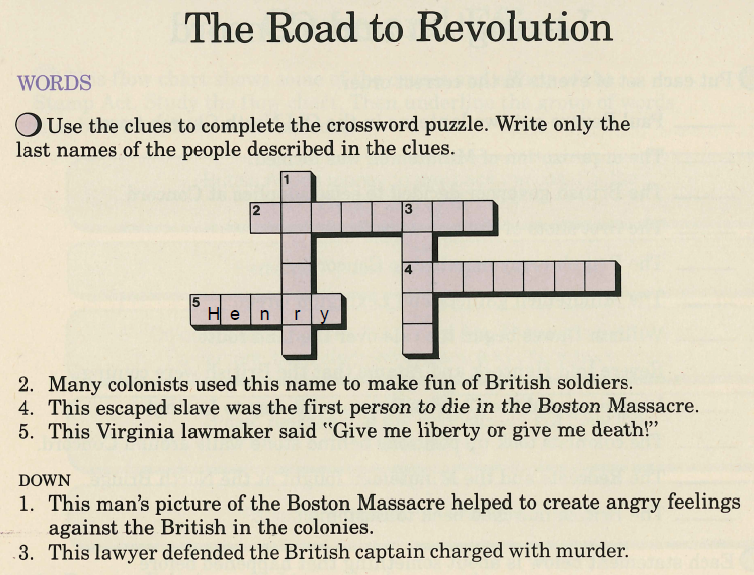 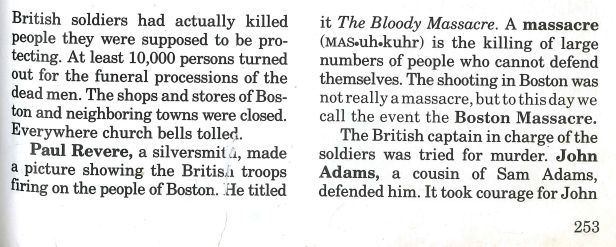 r
   v  e
  
e
r  e   d  c  o  a   t  s
a  t   t  u  c   k   s
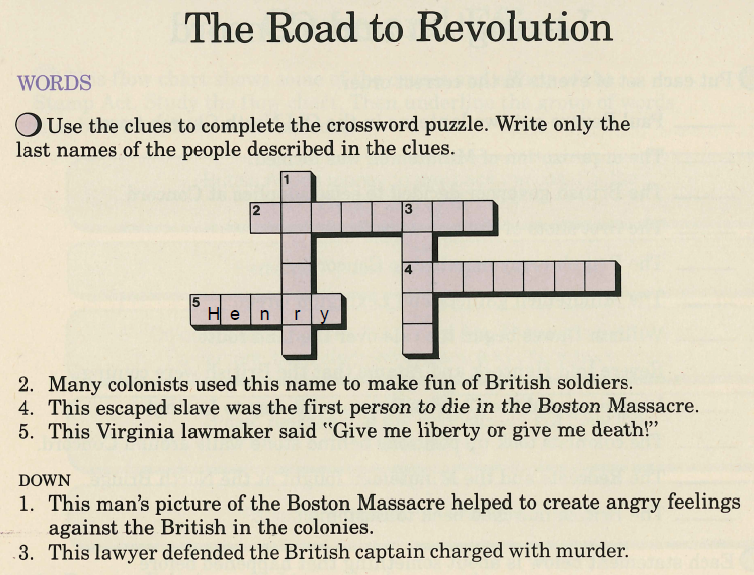 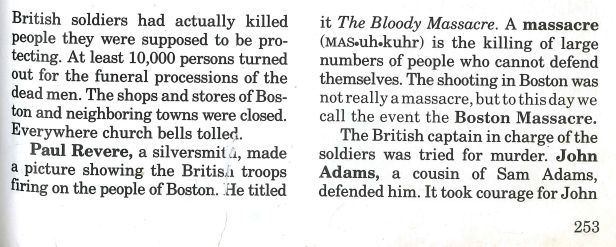 r
   v  e
  
e
r  e   d  c  o  a   t  s
d

m
 s
a  t   t  u  c   k   s
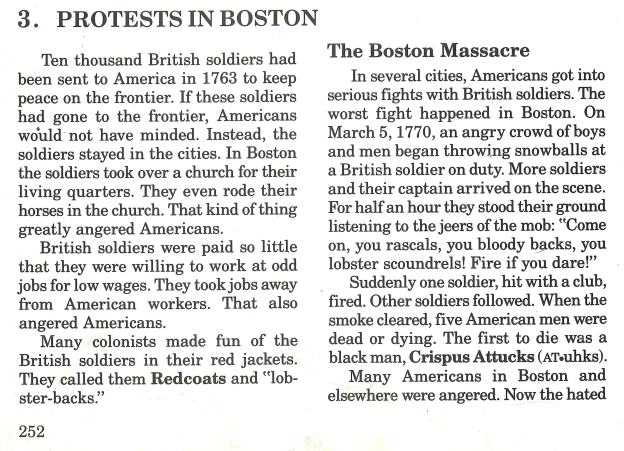 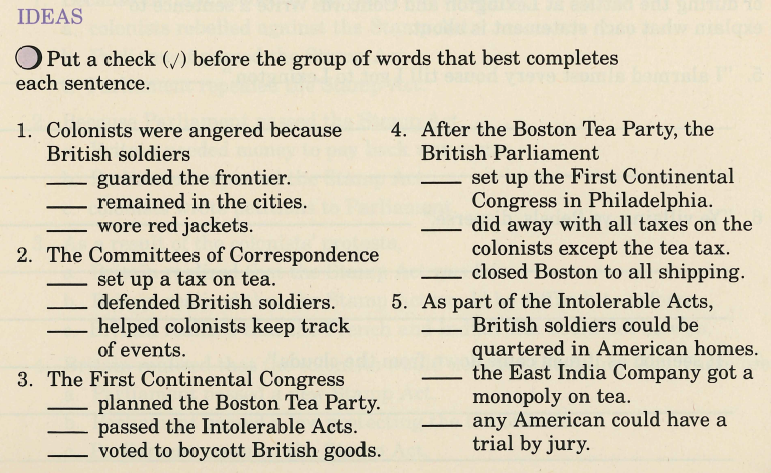 x
254
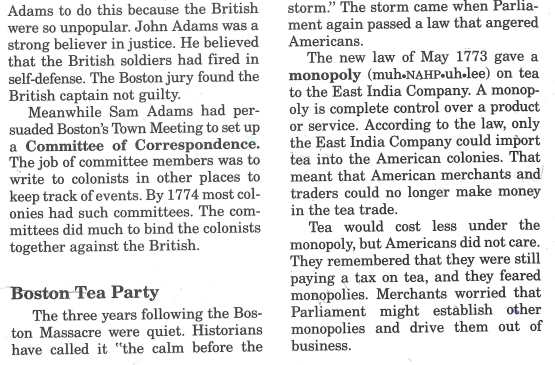 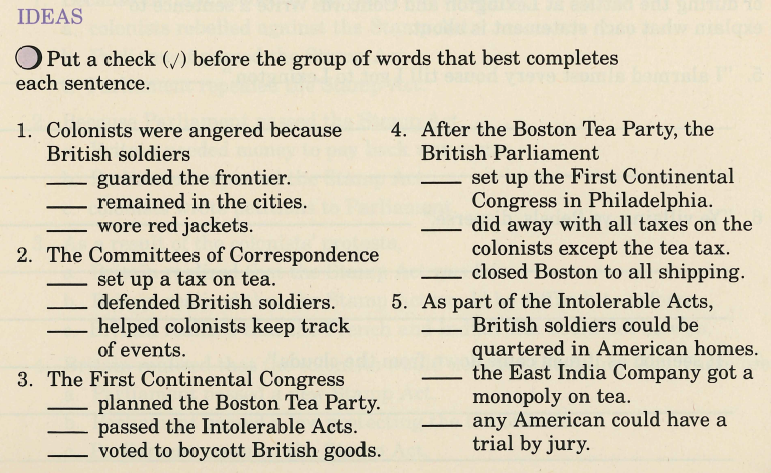 x
254
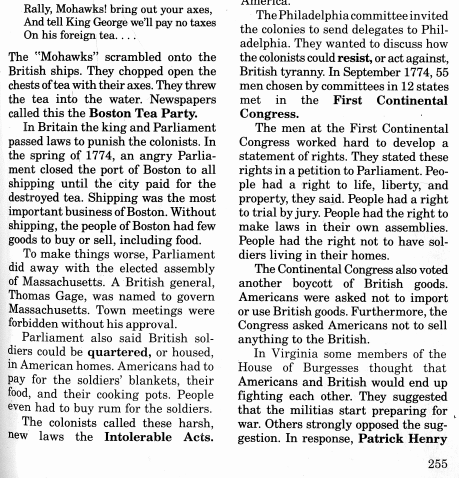 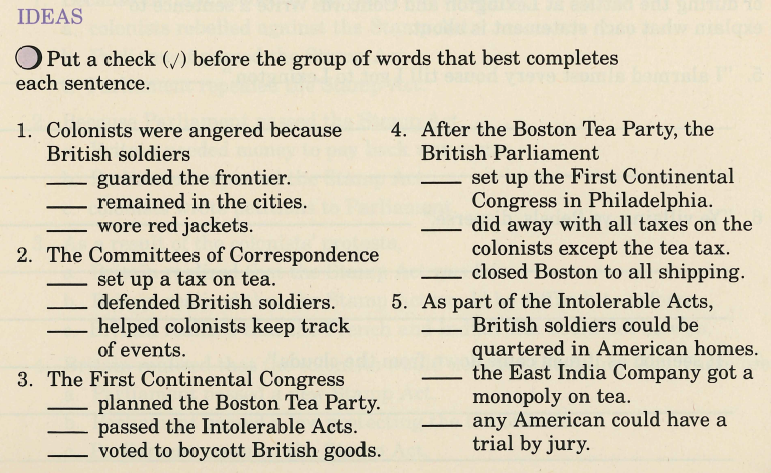 x
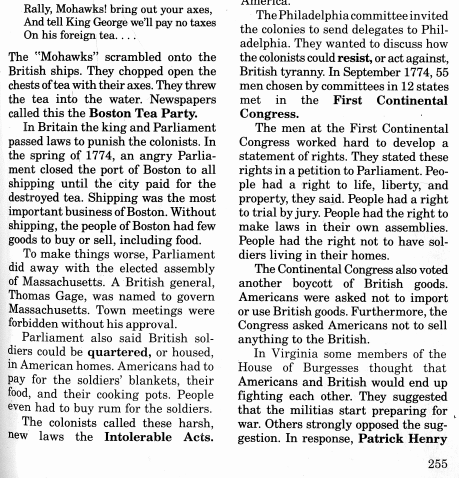 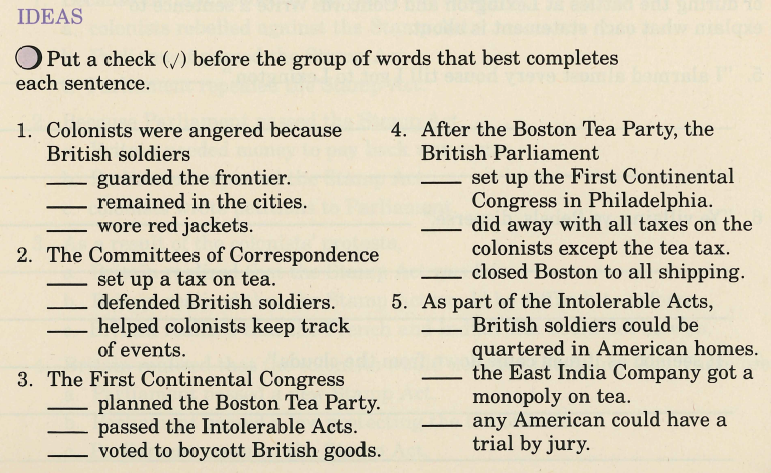 x
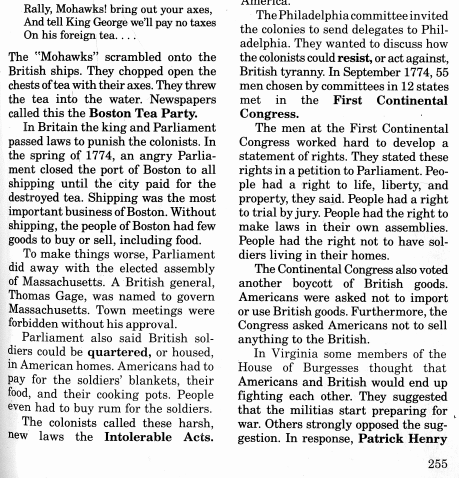 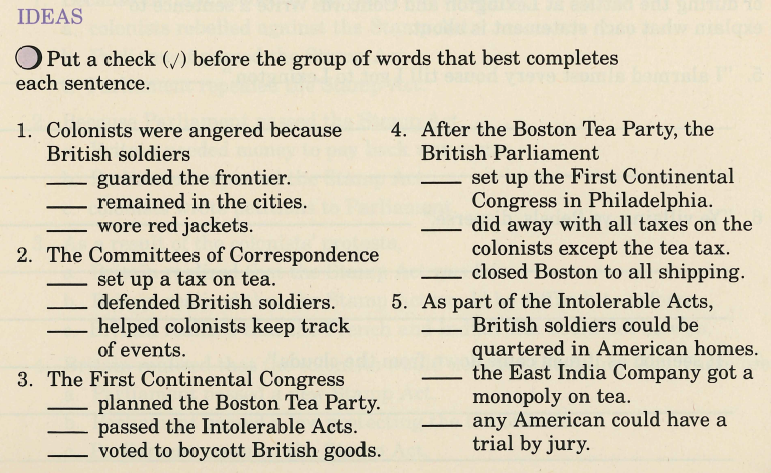 x